অনলাইন ক্লাসে 
সু-স্বাগতম
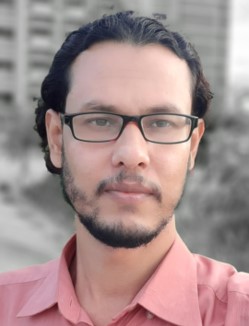 মোঃ ফেরদৌস ওয়াহিদ
সহকারী শিক্ষক(বিজ্ঞান) 
মাধবপুর পাইলট উচ্চ বিদ্যালয়
মাধবপুর হবিগঞ্জ।
মোবাইল-০১৭১০১৯৬৪০২
শ্রেণি- নবম/দশম
বিষয়- জীব বিজ্ঞান
অধ্যায়-৭
গ্যাসীয় বিনিময়
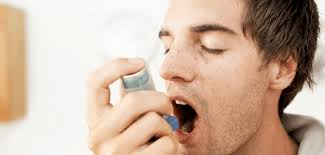 ছবিতে দেখানো রোগটি কী?
আমাদের আজকের বিষয়---
হাঁপানি
শিখনফল
হাঁপানি রোগ সম্পর্কে ব্যাখ্যা করতে পারবে,
ব্রংকাইটিস রোগ ব্যাখ্যা করতে পারবে,
নিউমোনিয়া রোগ ব্যাখ্যা করতে পারবে।
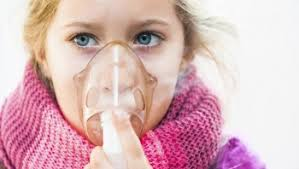 ক) হঠাৎ শ্বাসকষ্ট বেড়ে যেতে পারে।
খ) শ্বাসকষ্টে দম বন্ধ হয়ে যাওয়ার মত অবস্থার সৃষ্টি হয়।
গ) গলার শিরা ফুলে যেতে পারে। 
ঘ) রোগী জোরে জোরে শ্বাস নেওয়ার চেষ্টা করে। 
ঙ) কাশির সাথে সাদা কফ বের হতে পারে। 
চ) সাধারণত  জ্বর থাকে না।
ছ) শ্বাস নেওয়ার সময় রোগীর পাঁজরের চামড়া ভিতরে ঢুকে যায়।
চিকিৎসায় এই রোগ সম্পুর্ণ ভাল না হলেও ঔষধ সেবনে রোগী কিছুটা আরাম্বোধ করে। 
শ্বাস কষ্ট হয় এমন খাবার না খাওয়া।
যেসব জিনিস ব্যবহার করলে হাঁপানি হতে পারে সেগুলো 
ধুমপান না করা।
শ্বাসকষ্টের সময় রোগীকে তরল খাবার খাওয়ানো।
ডাক্তারের পরামর্শমত চলতে হবে।
হাঁপানি কী জীবাণুবাহিত রোগ?
শ্বাস্থ্যকর পরিবেশে বাস করা।
বায়ুদূষণ, বাসস্থান এ শ্বাসকষ্ট হতে পারে , এমন বস্তু স্পর্শ না করা। 
রোগীর সবসময় ঔষধ রাখা।
হাঁপানি কী?
হাঁপানি হলে কী লক্ষণ দেখা দেয়?
হাঁপানি কেন হয়?
হাঁপানি কী ছোঁয়াচে?
এলার্জি যুক্ত খাবার খেলে(চিংড়ি, ইলিশ, গরুর মাংস), ধোঁয়া, ধূলিকণা, ফুলের রেণু ইত্যাদি শ্বাস গ্রহনের সময় ফুসফুসে প্রবেশ করলে হাঁপানি হতে পারে।
তাহলে এরোগের প্রতিরোধ ব্যবস্থা কী হতে পারে?
তাহলে হাপানির প্রতিকার কী হতে পারে?
[Speaker Notes: শিক্ষার্থীদের কাছ থেকে জানার চেষ্টা করব যদি তারা বলতে না পারে তাহলে আমি আলোচনা করার চেষ্টা করব।]
একক কাজ
হাঁপানি থেকে বাঁচার উপায় ব্যাখ্যা কর।
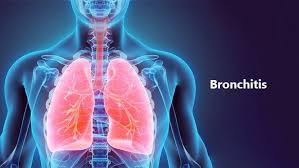 ধুমপান, মদ্যপান, তামাক বা সাদাপাতা খাওয়া বন্ধ করা।
ডাক্তারের পরামর্শমত চিকিৎসা করা।
রোগীকে সহনীয় তাপমাত্রায় রাখা।
পুষ্টিকর তরল ও গরম খাবার খাওয়ানো। দুধ স্যুপ।
রোগীর পূর্ণ বিশ্রাম নেওয়া।
ব্রংকাইটিস কেন হয়?
ব্রংকাইটিস কী?
ক) কাশি, বুক ব্যথা ও শ্বাসকষ্ট হয়।
 খ) কাশির সময় বুকে ব্যথা হতে পারে।
গ) শক্ত খাবার খেতে পারেনা।
ঘ) কাশির সাথে অনেক সময় কফ বের হয়।
ব্রংকাইটিস এর লক্ষণ কী?
তাহলে ব্রংকাইটিস এর প্রতিকার কী আছে?
[Speaker Notes: এখানে আমি কিছু তাদের সাথে আলোচনা করার চেষ্টা করব। তারা না জানলে আমি আলোচনা করব।]
দলীয় কাজ
ব্রংকাইটিস হওয়ার কারণ ব্যাখ্যা কর।
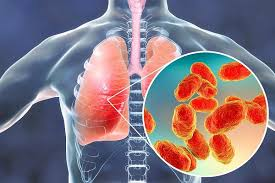 ফুসফুসে কফ জমা হয়।
কাশি ও শ্বাসকষ্ট হয়।
বেশি জ্বর হয়।
চূড়ান্ত পর্যায়ে বুকের মধ্যে ঘড়ঘড় আওয়াজ হয়।
নিউমোনিয়া কেন হয়?
নিউমোনিয়া কী?
ক) শিশু, বয়স্কদের ঠান্ডা লাগতে পারবেনা।
খ) ধুমপান পরিহার করতে হবে।
গ) রোগীকে সহনীয় তাপমাত্রায় ও শুষ্ক পরিবেশে রাখতে হবে।
ক) ডাক্তারের পরামর্শমত চলতে হবে।
খ) তরল ও পুষ্টিকর খাবার খাওয়াতে হবে।
গ) বেশি করে পানি পান করতে হবে।
নিউমোনিয়া রোগের কী কী লক্ষণ থাকে?
তাহলে নিউমোনিয়ার প্রতিকার কী হতে পারে?
এবার নিউমোনিয়ার প্রতিরোধ ব্যবস্থা জানা প্রয়োজন।
[Speaker Notes: এখানে আমি কিছু আলোচনা করব এবং তাদের সাথে শেয়ার করব।]
জোড়ায় কাজ
নিউমোনিয়া রোগ থেকে বাঁচতে হলে আমাদের কী করা উচিৎ?
মূল্যায়ন
হাঁপানি কী? 
হাঁপানি কেন হয়?
ব্রংকাইটিস কেন হয়?
ব্রংকাইটিস থেকে বাঁচার উপায় কী?
নিউমোনিয়া কী?
নিউমোনিয়ার প্রতিকার কী হতে পারে?
ধন্যবাদ আবারো